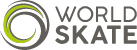 How to Apply for Therapeutic Exemption (TUE)
World Skate Anti-doping Education
Dr Patricia Wallace
[Speaker Notes: TUE is required if the athlete need to use a prohibited substance to treat a medical illness

2 categories – prohibited at all times so includes for out of competition testing
Prohibited in competition only – not tested for out of competition]
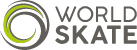 WADA Prohibited List
Dr Patricia Wallace
[Speaker Notes: You can check status of a substance on globaldro.com and/or on WADA website or web site of National Antidoping organization in you country (NADO)]
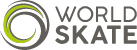 In Competition Testing - Definition
Dr Patricia Wallace
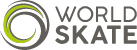 Dr Patricia Wallace
Athletes included in World Skate’s Registered Testing Pool;
Athletes included in any World Skate’s Testing Pool
Athletes who compete in any World Skate World Championship in any discipline in the Senior or Open category;
Athletes who compete in the Senior or Open level at World Cup Events;
Athletes who compete in the Senior or Open level at the World Skate Games;
Athletes who compete in any 5 star or Pro-Tour Event or any skateboarding qualifier events for the Olympic Games or other Major Events sanctioned and/or organized by World Skate

Athletes shall not be considered International-Level Athletes if they have not competed in any of the above Events or categories in the current or preceding competition year.
International Athlete for doping control– World Skate
Dr Patricia Wallace
How to Apply for a TUE from World Skate
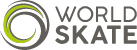 Dr Patricia Wallace
[Speaker Notes: Globaldro
WADA prohibited list
NADO]
In 2022 WSK delegated responsibility for all TUE related matters to ITA
This means that ITA is now responsible for the TUE application and approval process for all international level athletes
There are 2 ways to apply for a TUE
Via WADA’s Antidoping Management Systems (ADAMS)

Via TUE application form on WSK website
World Skate (IWSK) and International Testing Agency (ITA)
Dr Patricia Wallace
How to apply to ITA
Dr Patricia Wallace
What You Need to Provide
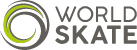 Dr Patricia Wallace
[Speaker Notes: You need to have a treating doctor who is managing the medical condition]
Where can I get more information
Dr Patricia Wallace
How To Apply for TUE
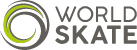 Dr Patricia Wallace
TUE Application in ADAMS
Dr Patricia Wallace
How To Apply for TUE – Paper Form
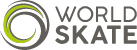 Dr Patricia Wallace
What if TUE is rejected?
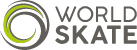 Dr Patricia Wallace
Will WSK recognize a TUE approved by my NADO
Dr Patricia Wallace
When Can I Apply for a Retroactive TUE if I have a Positive Test?
Dr Patricia Wallace
What if I am Tested at an Event that does not Require Preapproved TUE
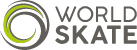 Dr Patricia Wallace
Emergency TUE
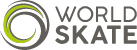 Dr Patricia Wallace
TUE in the Interest of Fairness to the Athlete
Dr Patricia Wallace
What if my treatment changes
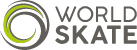 Dr Patricia Wallace
Reciprocal Recognition TUE
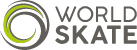 Dr Patricia Wallace
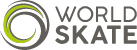 Glucocorticoid Preparations
Dr Patricia Wallace
[Speaker Notes: If glucocorticoid is detected we will check that the substance and the levels correspond to declared use
Glucocorticoid is used for inflammatory conditions
Asthma out of control
Inflammatory bowel disease 
Rheumatoid arthritis flare (switched to disease modifying meds for long term management and similar conditions]
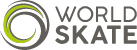 Some Other Considerations – TUE for diuretics
Dr Patricia Wallace
[Speaker Notes: Asthma relievers are permitted to a threshold level without TUE.
Athletes with a TUE for a diuretic need a TUE for threshold substances as well]
Another Example - Probenecid
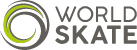 Dr Patricia Wallace
TUE for Major Event – Olympics, World Games and other Major Events
Dr Patricia Wallace
MEO – TUE During Event
Dr Patricia Wallace
Questions
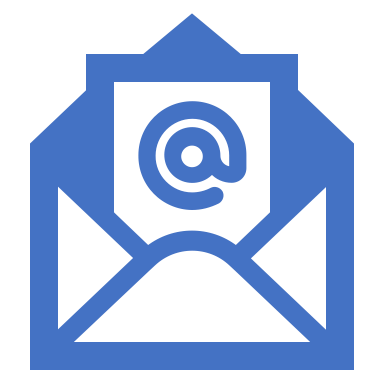 Any questions?  Please ask

Contact Angela Masci
antidopinghq@worldskate.org
Dr Patricia Wallace